„What’s the use“ ...
Friedrich
12.09.2014
Fiber measurment
REF
Load sensor
CE
Fiber
Some first results
CNT-CDC
CA 4cycles 50 sek +-1V
Some first results
CNT-CDC-PPY
Future plans
Mine metsa!
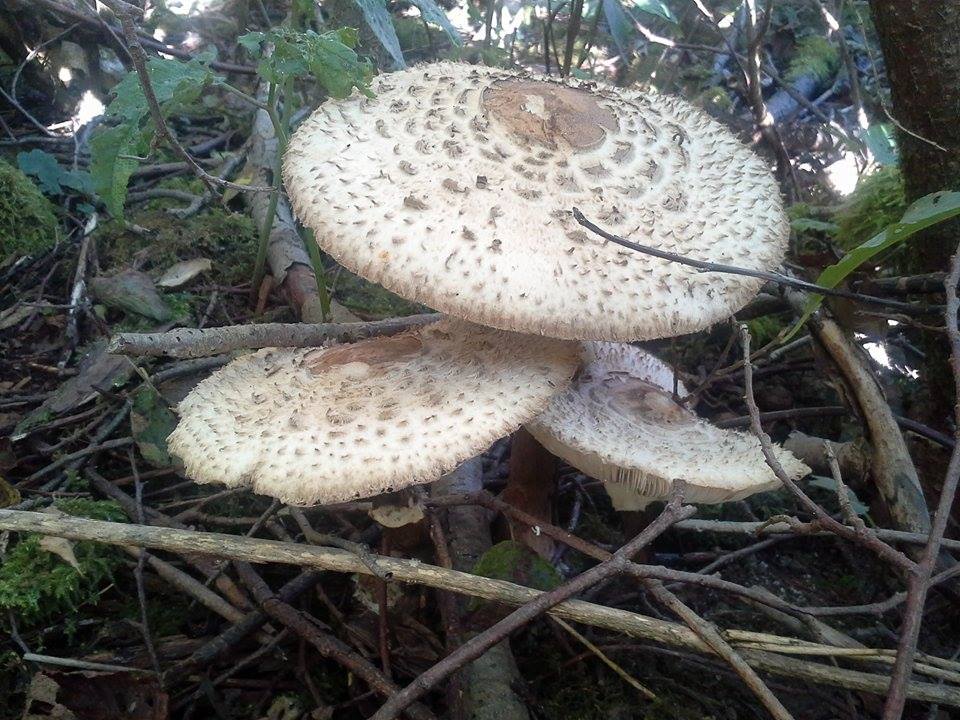 Have a nice weekend!